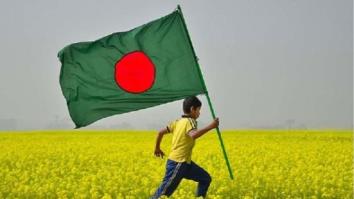 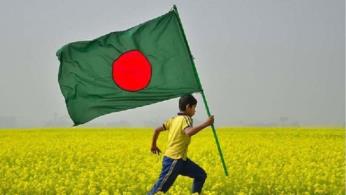 আজকের পাঠে সবাইকে
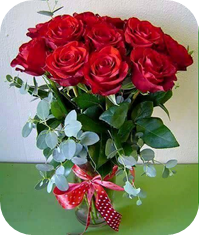 শুভেচ্ছা
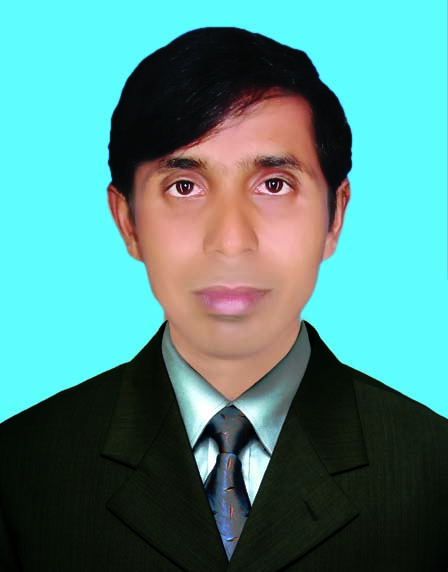 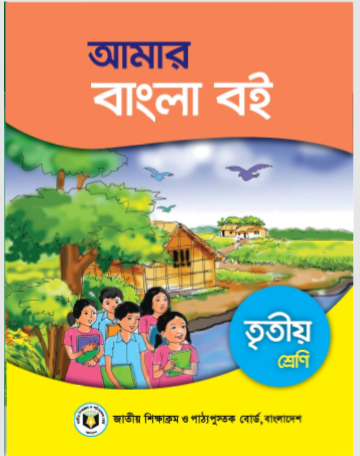 উপস্থাপনায়ঃ
মোহাম্মদ মনিরুজ্জামান
প্রধান শিক্ষক
রাজারচর মোল্যাকান্দি স. প্রা. বি.
Email: mztutul2006@gmail.com 
মোবাইল: ০১৭২১২৪২৩১৯
তৃতীয় শ্রেণি
বিষয়: বাংলা
একাই একটি দুর্গ
সময়: ৪০ মিনিট
18-Jun-20
ছবিটা ভালো করে দেখ ও বিষয়বস্তু বল।
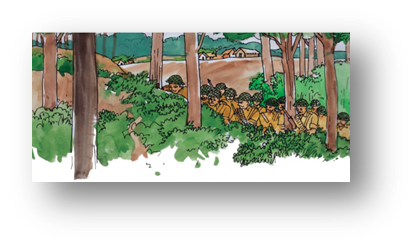 ছবিতে পাকিস্তানি বাহিনী মুক্তিযোদ্ধাদের উপর গোলাবর্ষণ করছ।
গতপাঠে আমরা কী শিখেছিলাম?
গতপাঠে আমরা শিখেছি-
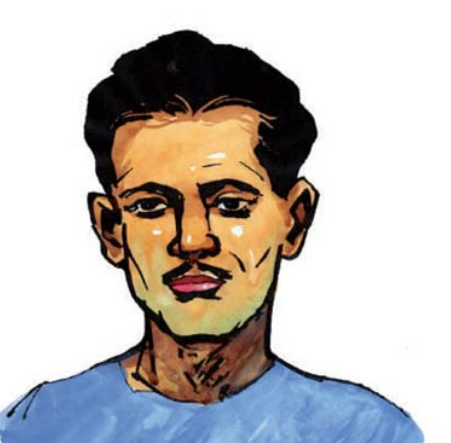 একাই একটি দুর্গ
(কিন্তু বাড়তি-কিছুই না)
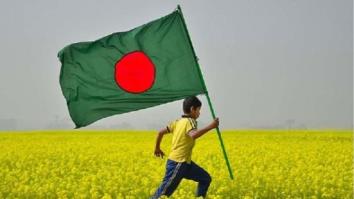 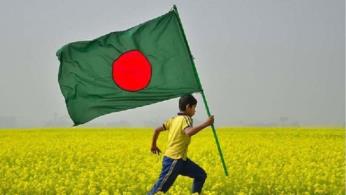 আজকের পাঠ
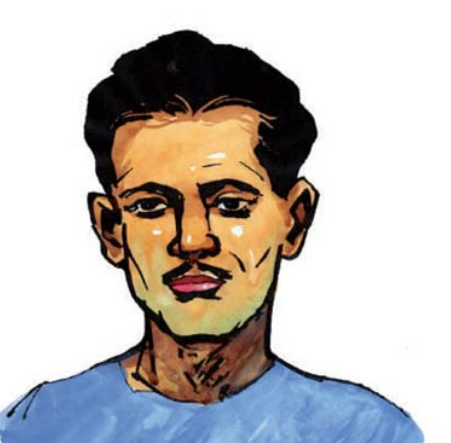 একাই একটি দুর্গ
(হঠাৎ একটা গুলি –এ দায়িত্ব কে নিবে?)
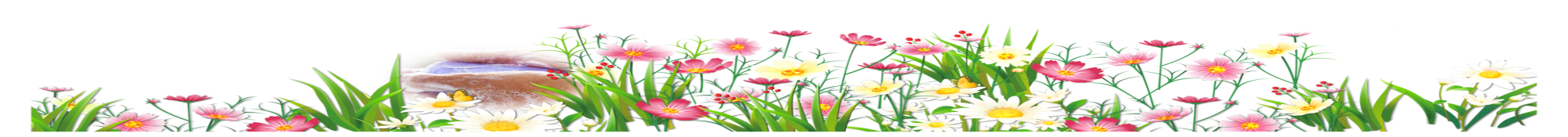 শিখনফল
১.১.১  বর্ণ ও যুক্তবর্ণসহযোগে তৈরি শব্দ শুনে  শুদ্ধভাবে বলতে পারবে।
১.১.২ যুক্তবর্ণ দিয়ে গঠিত শব্দযুক্ত বাক্য  শুদ্ধভাবে বলতে পারবে।
১.৪.২ পাঠে ব্যবহৃত বাক্য শ্রবণযোগ্য স্বরে ও প্রমিত উচ্চারণে পড়তে পারবে।
২.৩.৪ গল্প সংশ্লিষ্ট প্রশ্নের উত্তর লিখতে পারবে।
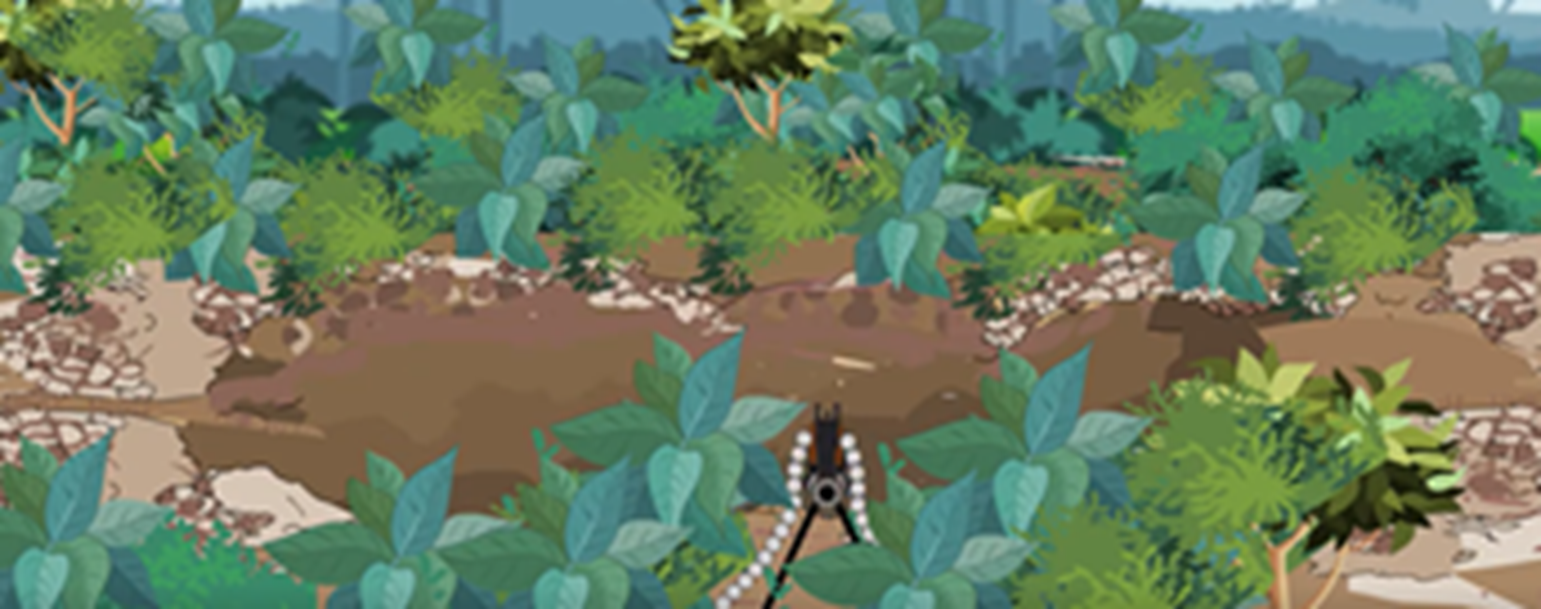 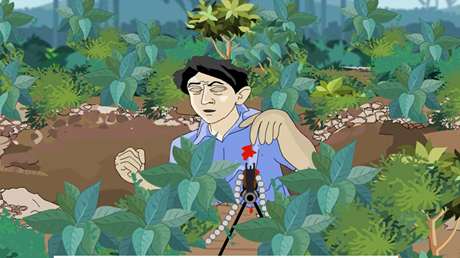 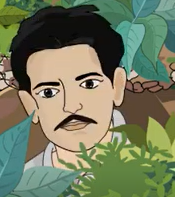 হঠাৎ একটা গুলি এসে বিঁধল এক মুক্তিযোদ্ধার বুকে।
সঙ্গে সঙ্গে বন্ধ হয়ে গেল মেশিনগান।
মোস্তফা কামাল পাশেই ছিলেন।
তিনি মেশিনগান চালাচ্ছিলেন।
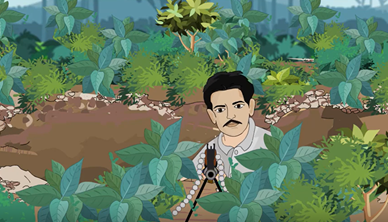 তিনি এক মুহূর্তও চিন্তা না করে চালাতে লাগলেন মেশিনগান।
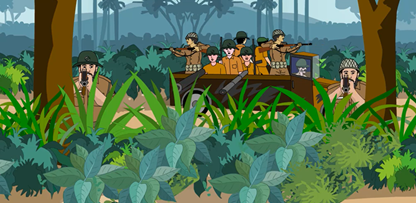 পাকিস্তানি সৈন্যরা সংখ্যায় অনেক।
সঙ্গে ভারী অস্ত্রশস্ত্র।
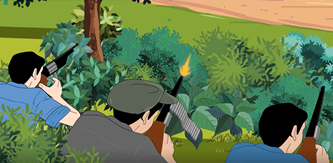 মুক্তিযোদ্ধারা সংখ্যায় কম।
ভারী অস্ত্রশস্ত্রও তাদের নেই।
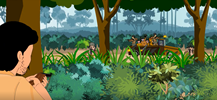 কিন্তু পিছু হটতে চাইলেও কিছুটা সময় দরকার।
তাঁদের হয় সামনাসামনি যুদ্ধ করতে হবে না হয় পিছু হঠতে হবে।
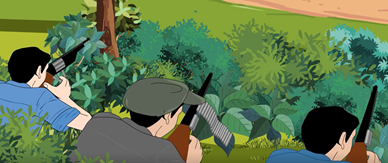 ততক্ষণ অবিরাম গুলি চালিয়ে ঠেকিয়ে রাখতে হবে দুশমনদের।
কিন্তু এ দায়িত্ব কে নেবে?
পাঠ্যবই সংযোগ
তোমার পাঠ্য বইয়ের ৪3 পৃষ্ঠা খোল-
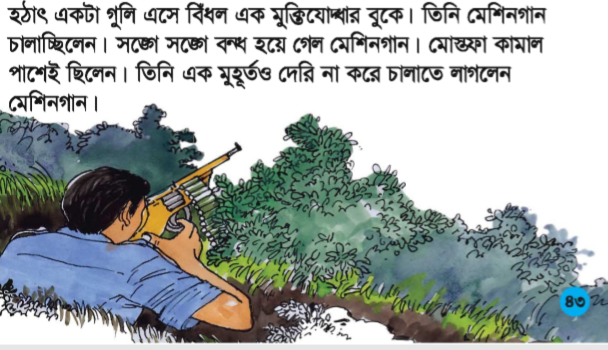 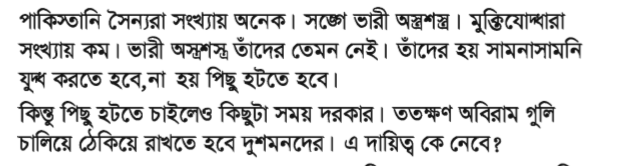 এসো পাঠটি ভিডিওতে দেখি-
শব্দের অর্থ জেনে নেই-
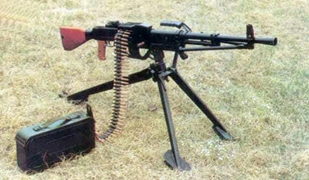 এক প্রকার অস্ত্র
মেশিনগান
মোস্তফা কামাল মেশিনগান চালাতে লাগলেন।
শত্রু
দুশমন
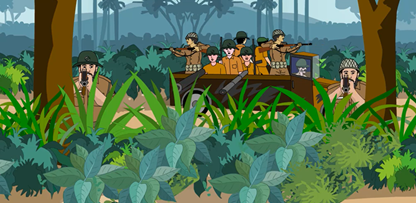 দুশমনদের ঠেকিয়ে রাখতে হবে।
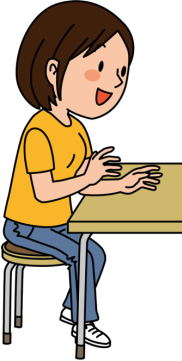 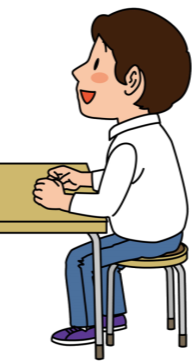 জোড়ায় কাজ
পাশাপাশি দু’জন বসে আলোচনা করে নিচের যুক্তবর্ণগুলো ভেঙ্গে লিখ এবং প্রত্যেকটি যুক্তবর্ণ দিয়ে ১ টি করে শব্দ লিখ।
ক্ত
ন্ধ
ন্ত
ঙ্গ
দ্ধ
এবার যুক্ত বর্ণগুলো দেখি-
+
মুক্ত
ক
ত
ক্ত
+
বন্ধ
ন
ধ
ন্ধ
+
চিন্তা
ন
ত
ন্ত
+
সঙ্গে
ঙ
গ
ঙ্গ
+
যুদ্ধ
দ
ধ
দ্ধ
দলীয় কাজ
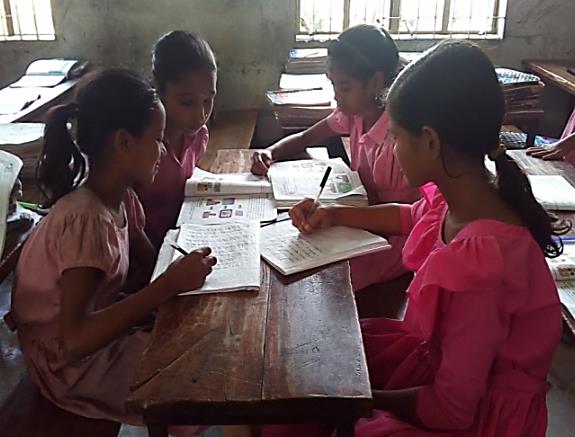 তোমরা চারটি দলে ভাগ হয়ে আলোচনা করে নিচের প্রশ্নটির উত্তর লিখ।
মোস্তফা কামাল কেন মেশিনগান চালাতে শুরু করলেন?
মুল্যায়ন
১। হঠাৎ গুলি এসে মুক্তিযোদ্ধার বিঁধল?
আবার চেষ্টা কর
ক) পেটে
খ) মাথায়
গ) পিঠে
ঘ) বুকে
সঠিক উত্তর
১। মোস্তফা কামাল কী চালাতে লাগলেন?
আবার চেষ্টা কর
সঠিক উত্তর
ক) গ্রেনেড
খ) বন্দুক
গ) মেশিনগান
ঘ) পিস্তল
১। মুক্তিযোদ্ধাদের কী নেই?
গ) বন্দুক
আবার চেষ্টা কর
ক) গোলাবারুদ
খ) ভারী অস্ত্রশস্ত্র
ঘ) রাইফেল
সঠিক উত্তর
সঠিক উত্তরের জন্য অপশনে ক্লিক করি।
ঘরের ভিতরের শব্দগুলো বসিয়ে শূন্যস্থান পূরণ কর।
সংখ্যায়
গুলি
মেশিনগান
সময়
১। সঙ্গে সঙ্গে বন্ধ হয়ে গেল …...............  ।
২। পাকিস্তানি সৈন্যরা    …................ অনেক।
২।  কিন্তু পিছু হটতে চাইলেও কিছুটা.……......দরকার।
২। ততক্ষণ অবিরাম  .……...চালিয়ে ঠেকিয়ে রাখতে হবে    দুশমনদের।
লিখিত মুল্যায়ন
প্রশ্নগুলোর উত্তর খাতায় লেখ
ক।মোস্তফা কামাল দেরি না করে কী করলেন?
খ। মুক্তিযোদ্ধাদের কী নেই?
গ। পিছু হটতে চাইলেও কী দরকার?
বাড়ির কাজ
আজকের পাঠ হতে ৫টি বাক্য লিখে আনবা।
ধন্যবাদ সবাইকে
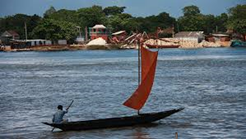